8 questions
Round 1
Question 1
In what form is inorganic carbon found in the atmosphere?
Question 2
Name the process that removes inorganic carbon from the atmosphere
Question 3
Name the human activity that involves the cutting down of trees to increase farmland
Question 4
State the form in which carbon remains stored underground for millions of years
Question 5
Name the life process that adds carbon dioxide to the atmosphere
Question 6
Name the effect of an increase in carbon dioxide in the atmosphere
Question 7
Name the process that led to an increase in carbon dioxide following an increase in industrialisation
Question 8
Name the climatic change resulting from an increase in carbon dioxide in the atmosphere
Round 1
Question 1
In what form is inorganic carbon found in the atmosphere?
CARBON DIOXIDE
Question 2
Name the process that removes inorganic carbon from the atmosphere
PHOTOSYNTHESIS
Question 3
Name the human activity that involves the cutting down of trees to increase farmland
DEFORESTATION
Question 4
State the form in which carbon remains stored underground for millions of years
FOSSIL FUELS (ACCEPT OIL, COAL, GAS OR PEAT
Question 5
Name the life process that adds carbon dioxide to the atmosphere
RESPIRATION
Question 6
Name the effect of an increase in carbon dioxide in the atmosphere
GREENHOUSE EFFECT
Question 7
Name the process that led to an increase in carbon dioxide following an increase in industrialisation
COMBUSTION
Question 8
Name the climatic change resulting from an increase in carbon dioxide in the atmosphere
GLOBAL WARMING
9 questions
Round 2
Question 1
Give the chemical formula of the nitrogen in the atmosphere
Question 2
Name the types of plants that have nitrogen fixing bacteria in their root nodules
Question 3
Give the name given to the waste consisting of dead organisms and faeces
Question 4
Name the form in which nitrogen needs to be in order for plants to use it
Question 5
Give the phenomenon where atmospheric nitrogen reacts with oxygen during storms
Question 6
State the type of organisms that convert ammonia to nitrates
Question 7
Name the industrial process that produces nitrogen containing fertilisers
Question 8
State the type of bacteria that return nitrogen to the atmosphere
Question 9
How does this plant obtain extra nitrogen?
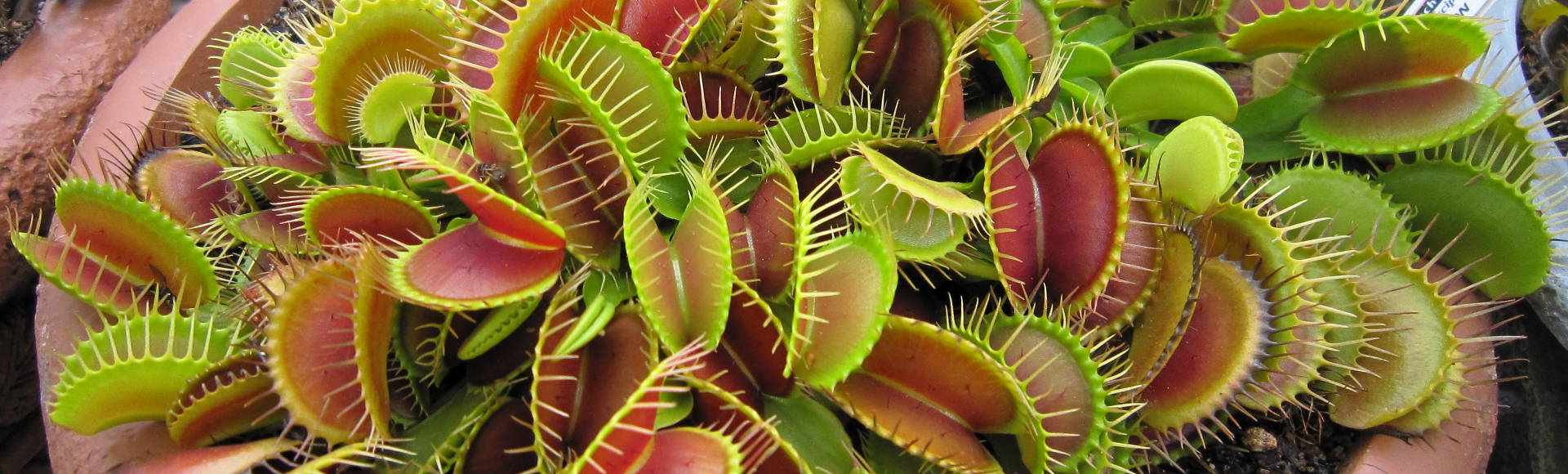 Round 2
Question 1
Give the chemical formula of the nitrogen in the atmosphere
N2
Question 2
Name the types of plants that have nitrogen fixing bacteria in their root nodules
LEGUMES (LEGUMINOUS PLANTS)
Question 3
Give the name given to the waste consisting of dead organisms and faeces
DETRITUS
Question 4
Name the form in which nitrogen needs to be in order for plants to use it
NITRATES
Question 5
Give the phenomenon where atmospheric nitrogen reacts with oxygen during storms
LIGHTNING
Question 6
State the type of BACTERIA that convert ammonia to nitrates
NITRIFYING BACTERIA
Question 7
Name the industrial process that produces nitrogen containing fertilisers
HABER PROCESS
Question 8
State the type of bacteria that return nitrogen to the atmosphere
DENITRIFYING BACTERIA
Question 9
How does this plant obtain extra nitrogen?
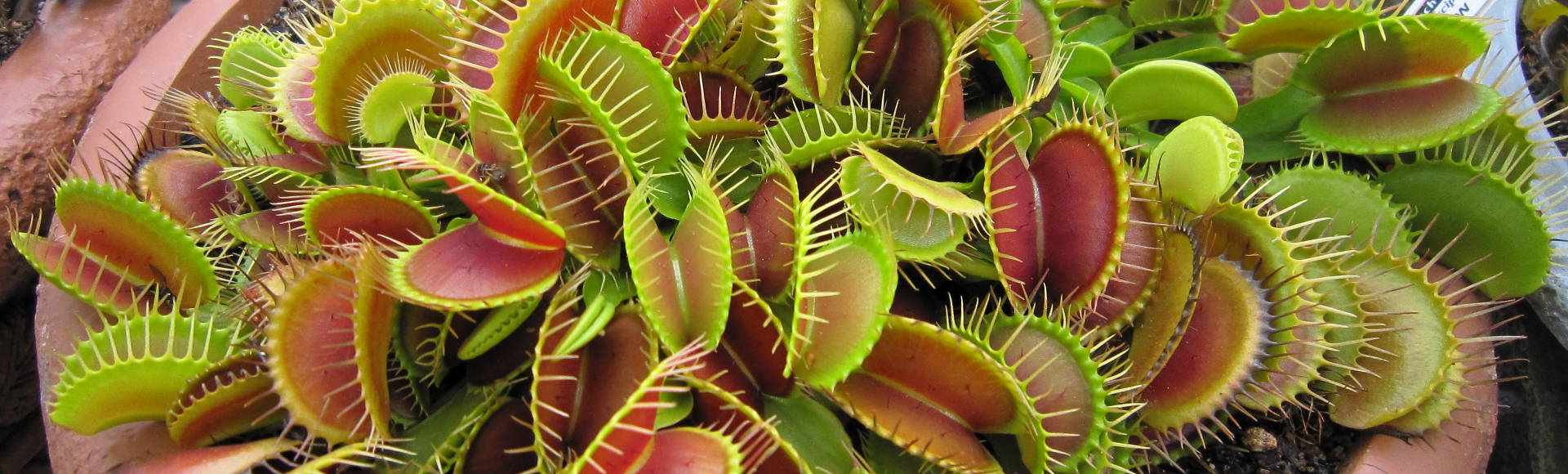 TRAPS AND DIGESTS INSECTS